Управленческое сопровождение текущего контроля успеваемости и промежуточной аттестации
Журавлев И.А.
МАОУ СОШ №20
Муниципальный ресурсный центр №2 «Оценка качества образовательных результатов»
План работы муниципального ресурсного центра №2 «Оценка качества образовательных результатов» (март-май 2021 г)
План работы муниципального ресурсного центра №2 «Оценка качества образовательных результатов» (март-май 2021 г)
Организация работы сети базовых (опорных) школ по разработке стандартизированных контрольно-измерительных материалов по учебным предметам «Математика» (алгебра и геометрия) и «Русский язык»
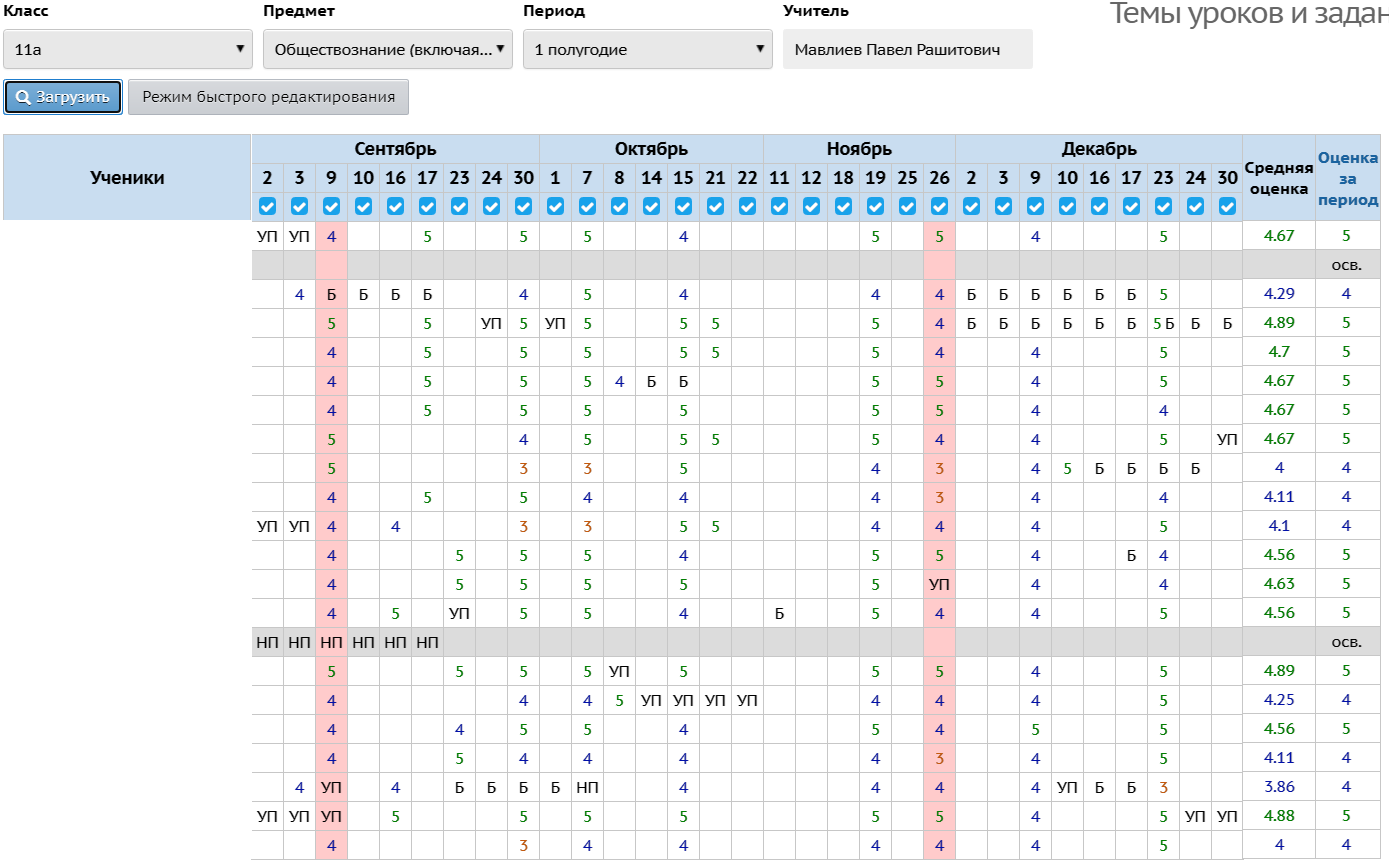 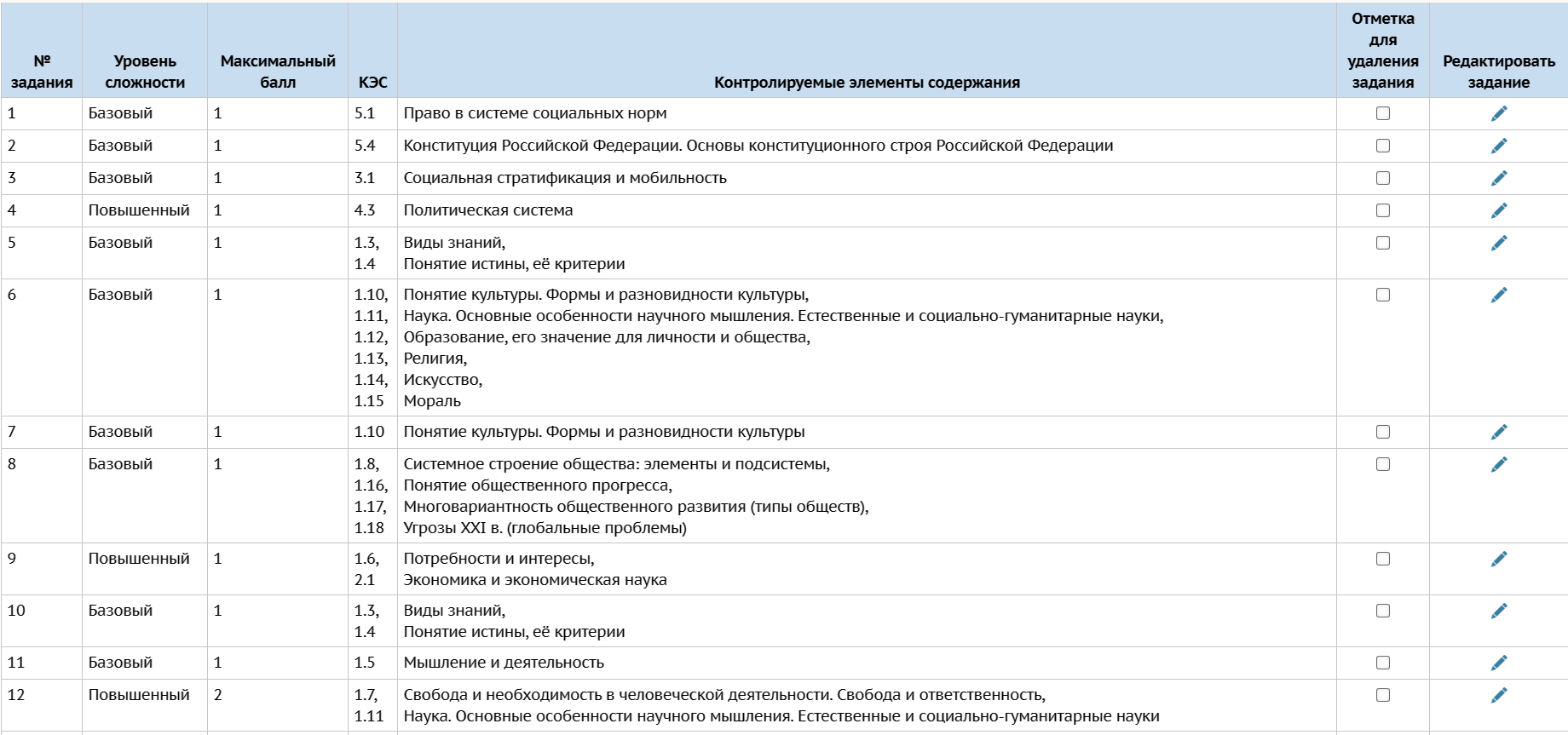 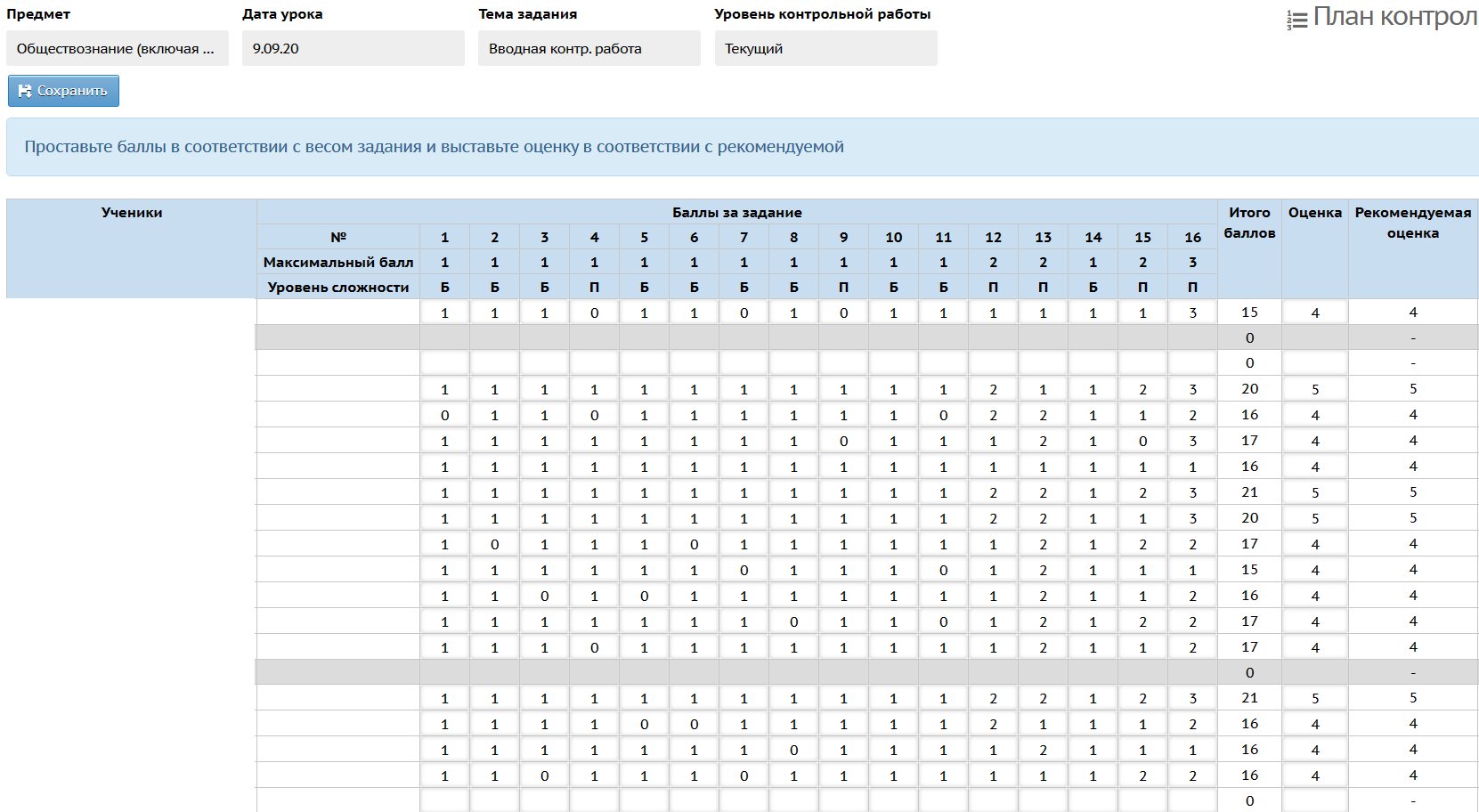 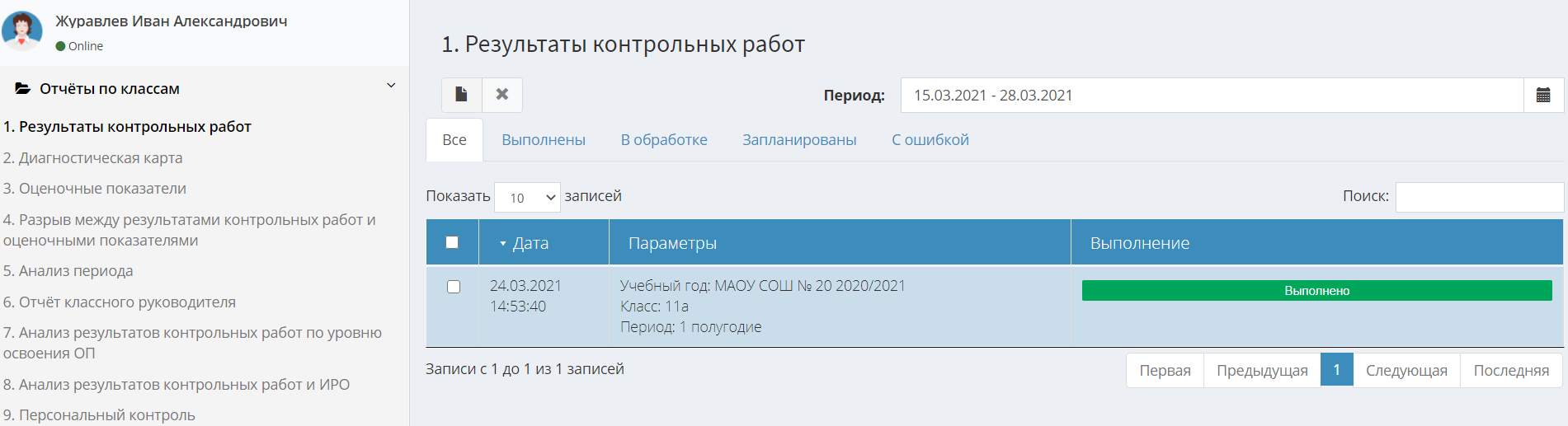 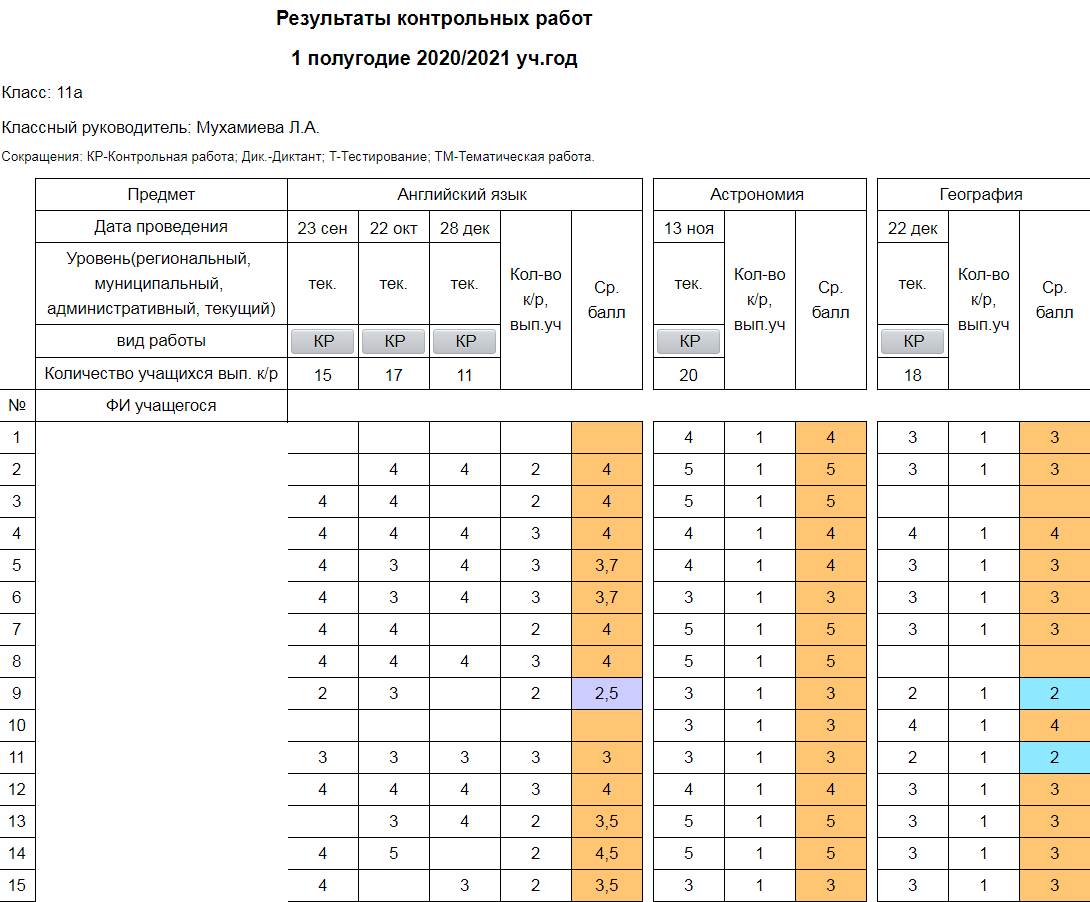 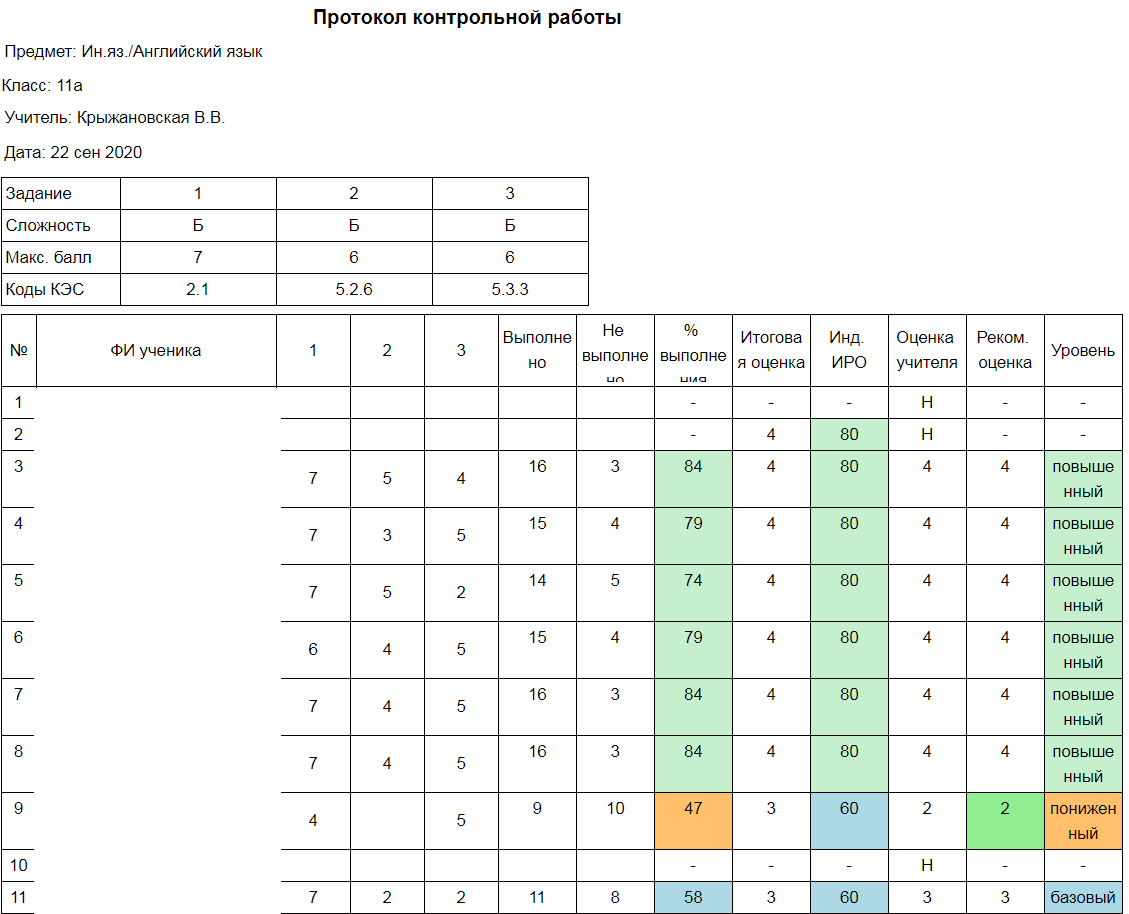 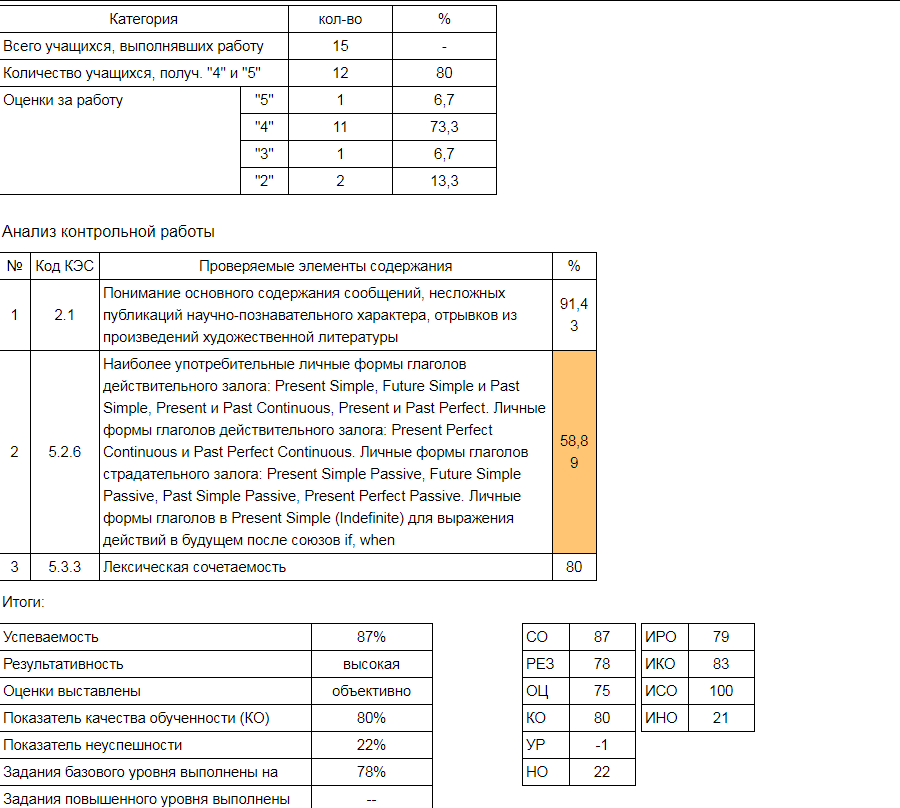 Спасибо за внимание!Axis17@yandex.ru32-38-00 89068570567Журавлев И.А., МАОУ СОШ №20